Maaidorser
Waar komt het graan vandaan
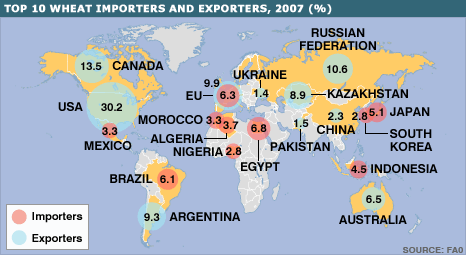 Nederland
Kleine graan productie
Eén van hoogste opbrengsten per ha

Reden:
Gebruik van kunstmest
Gewasbeschermingsmiddelen
Betere rassen
Betere teeltmethoden
Bekende graansoorten
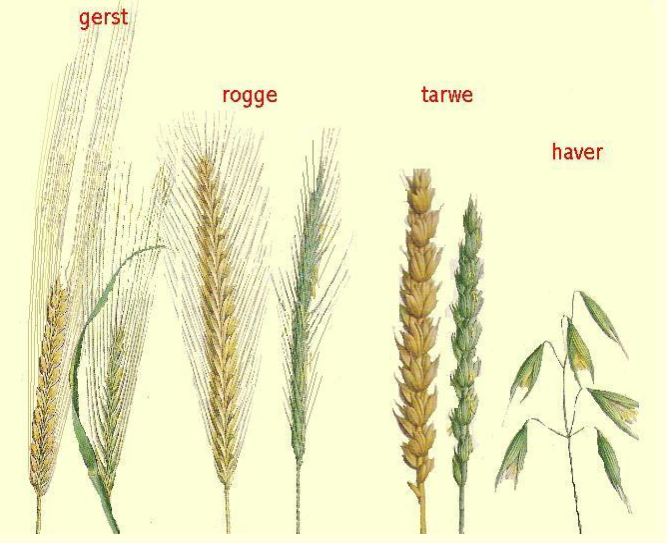 Tarwe en Gerst
Tarwe
Gerst
Tarwe
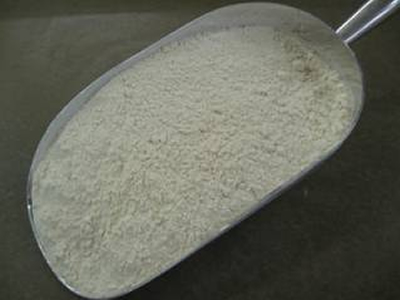 Wordt bloem van gemalen

Voorjaartarwe
Wintertarwe
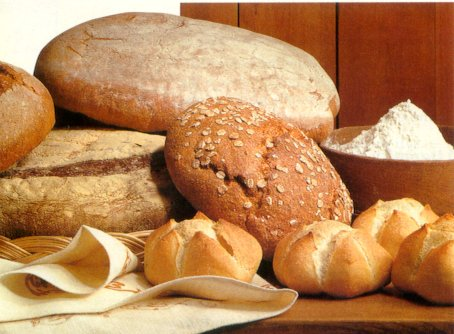 Gerst
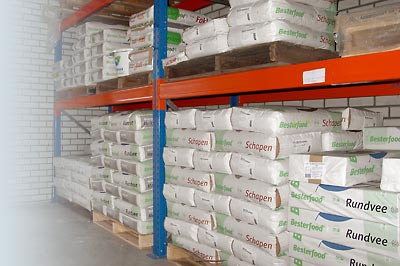 Voor veevoer en bier
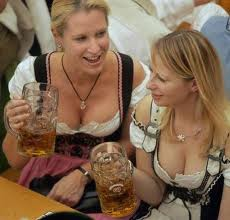 Bodem
Een goede bodem is belangrijk:
Geen storende lagen

Goede PH: De zuurgraad wordt beïnvloed door het kalkgehalte van de grond

Zandgronden pH van 4,5 tot 5,6
Kleigronden pH hoger dan 6,7

Door bekalking kan de pH verhoogd worden en door bemesting kan de pH verlaagd worden
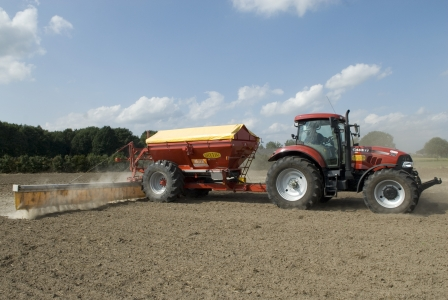 Bodem
Gebrek aan zuurstof in de grond beperkt de groei van de wortels

Dit is het geval bij verslemping
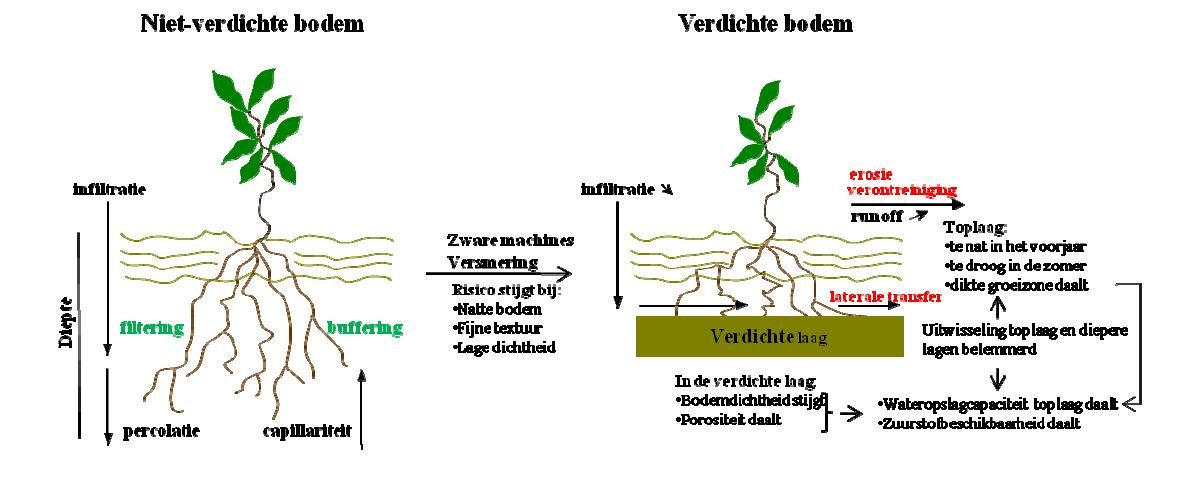 Zaaien
Zaaidiepte is belangrijk
Opkomst
Vogelvraat
Slakkenvraat:
Verschuilen tussen grove kluiten

Tegen gaan door walsen of door zaadcoating

Jute zak
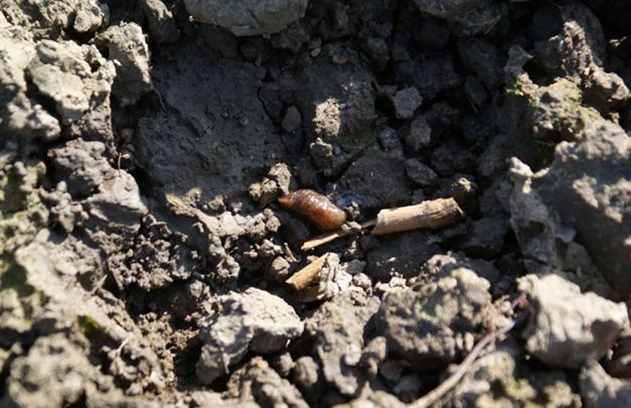 Rijenzaaimachine
Zaai hoeveelheid  instelbaar per ha

Zaad verdeling willekeurig

Toepassing:
	                 -	Granen
	                 -	Gras
3 soorten rijenzaaimachines
Nokkenradzaaimachine


Schuifradzaaimachine



Pneumatische zaaimachine
Nokkenradzaaimachine
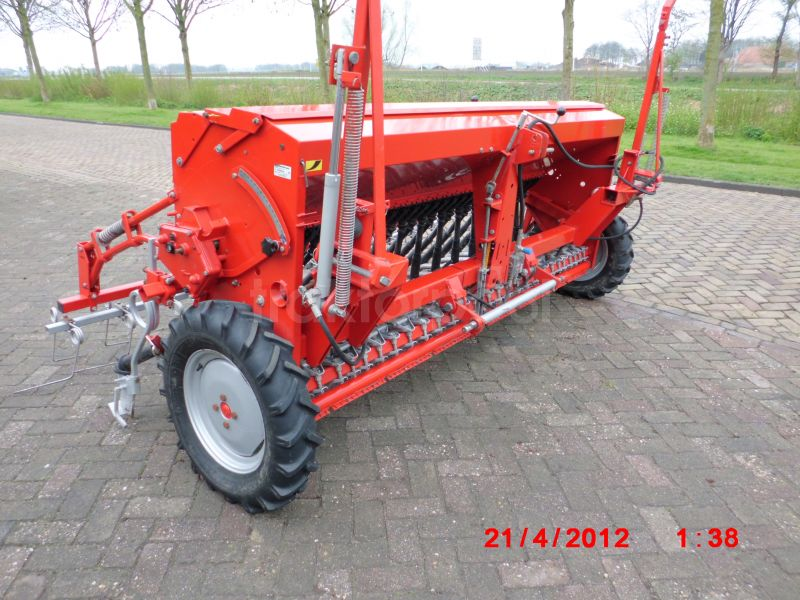 Werking
Schuifradzaaimachine
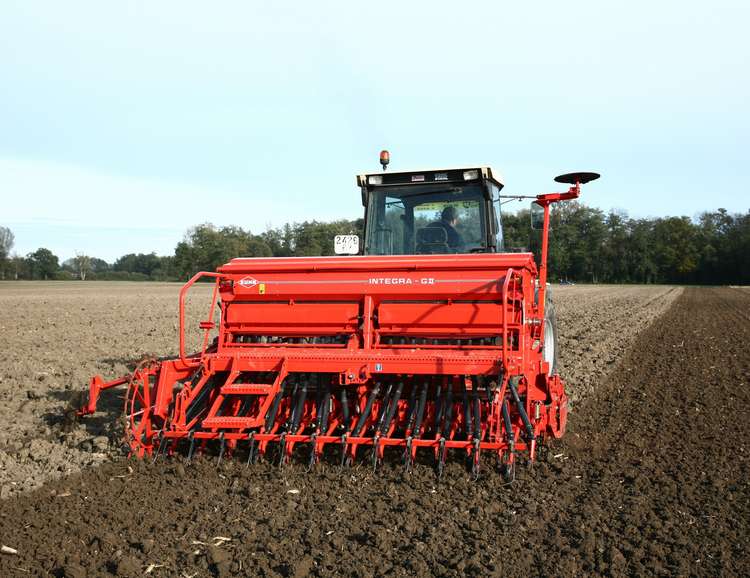 Werking
Nortonkast
Pneumatische zaaimachine
Afdraaiproef
Een goed gewas begint bij goed zaaien
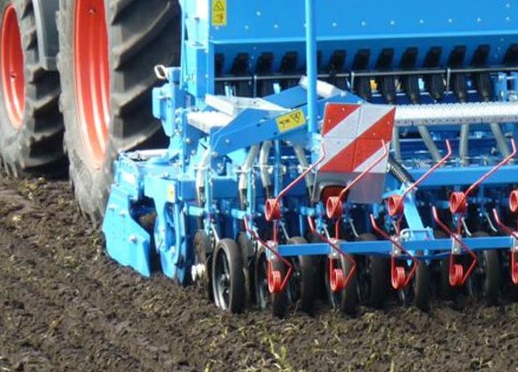 Afdraaiproef
De belangrijkste afstelgegevens staan meestal op een sticker op de machine.
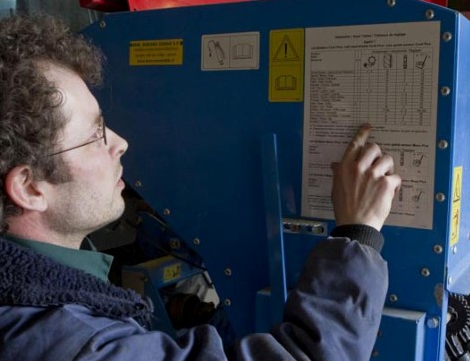 Afdraaiproef
Instellen van de bodemklep. Dit hangt af van de grofheid van het zaad.
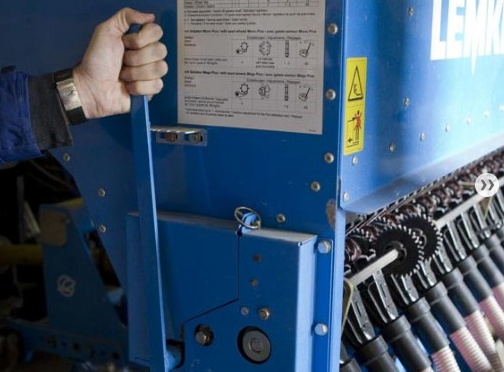 Afdraaiproef
Kies het juiste zaairad:

- Grote zaairad
- Fijne zaairad
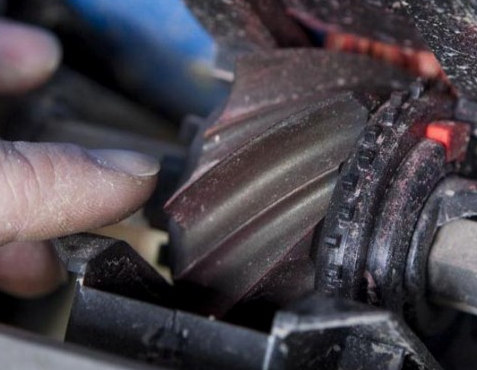 Afdraaiproef
Zet de toevoerschuiven in de juiste stand.

Je kunt hierdoor ook de zaaiafstand tussen de rijen veranderen.

12,5 cm of 25 cm
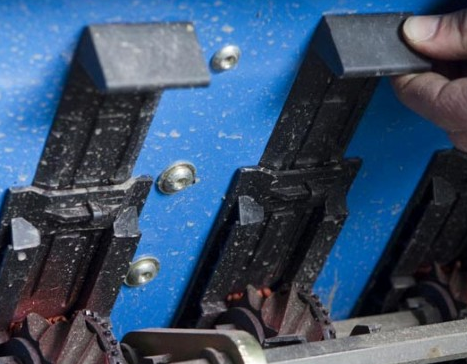 Afdraaiproef
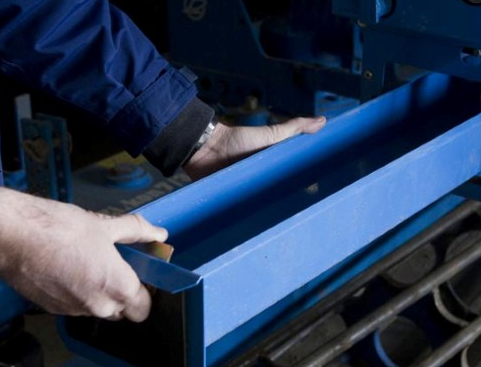 Plaats een opvangbak onder de zaaihuisjes om het zaad op te vangen tijdens de afdraaiproef.
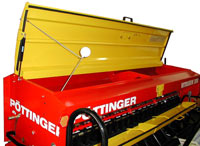 Afdraaiproef
Vul de machine met een hoeveelheid zaad.
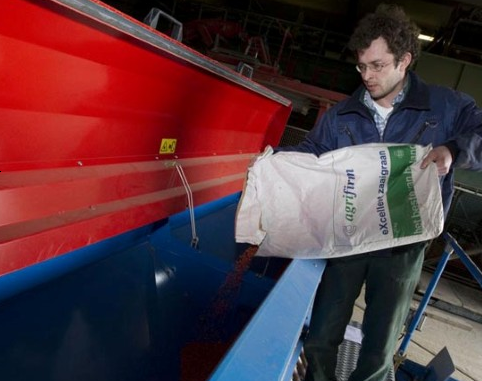 Afdraaiproef
Zet de kleppen in de zaaihuizen om zodat het zaad in de opvangbak valt en niet in de zaaipijpen.

Bij sommige machines kun je de zaaipijpen ook volledig loskoppelen en schuif je de opvangbakken er als het ware tussen.
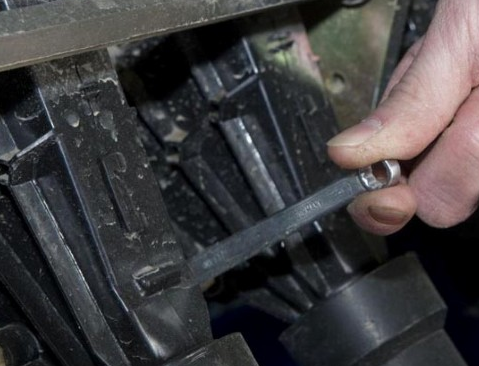 Afdraaiproef
Kg / ha

Hangt af van het DKG, de kiemkracht en het opkomstpercentage.
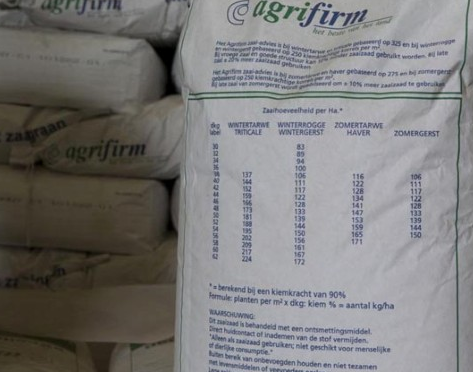 Zaaien
250 zaden /m²

DKG = 41

Volgens de tabel: 103 kg / ha
Afdraaiproef
Stel de aandrijving op het gewenste percentage / ha

Dit kan zijn:

1/10 / ha, 1/40 / ha en 1/50 / ha

We kiezen voor 1/40 / ha.

Hoe vaak moeten we dan de aandrijving ronddraaien?

39,8 keer
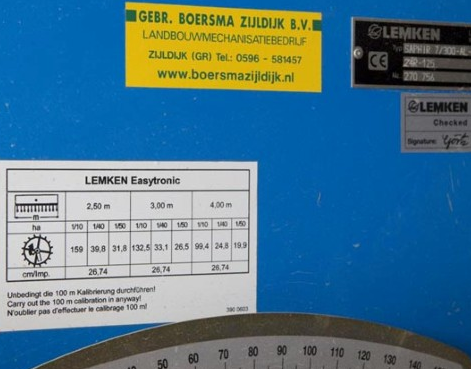 Afdraaiproef
We kunnen beginnen met afdraaien.

Draai het wiel 39,8 keer rond.

Er zou dan een hoeveelheid zaad van 1/40 / ha in onze opvangbak moeten zitten.

Hoeveel kg is dat dan?

103 : 40 = 2,57 kg
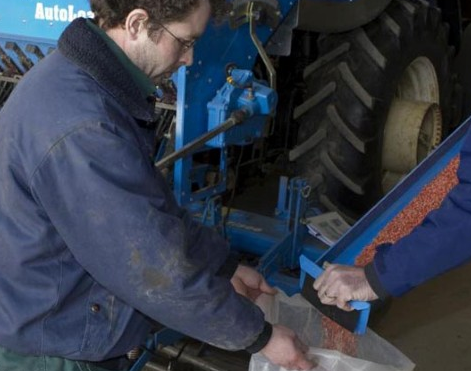 Afdraaiproef
Dan ga je wegen en zouden we dus 2,57kg moet hebben.

Is dit niet het geval dan zullen we de machine iets bij moeten stellen.
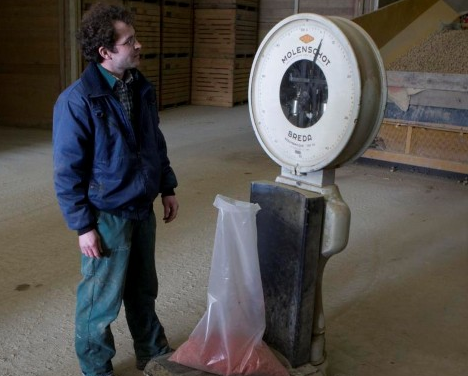 Afdraaiproef
Controleer of de zaaidiepte juist is ingesteld.

Meestal via een centrale veerdrukinstelling of door wat voor- achterover draaien van de zaaibalk.
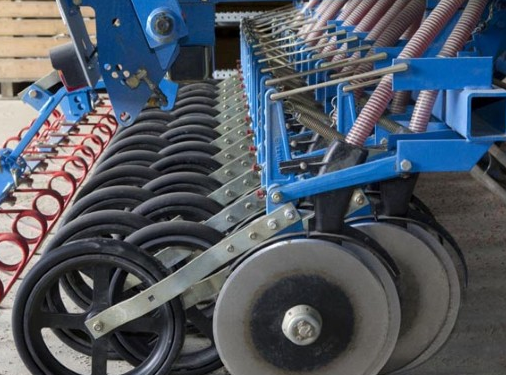